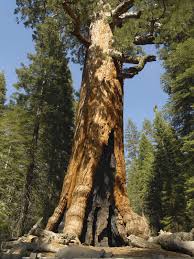 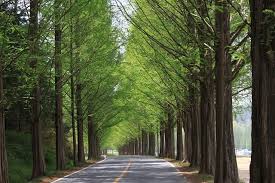 স্বাগতম সবাইকে
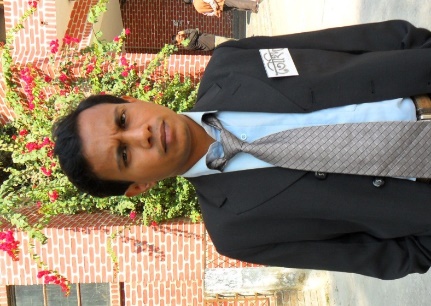 উপস্থপনায়
আ.স.ম. তৌহিদুর রহমান

পিএইচ. ডি. গবেষক

সহকারী অধ্যাপক 
জীববিজ্ঞান বিভাগ 
বঙ্গবন্ধু কলেজ 
বোয়ালমারি- ফরিদপুর
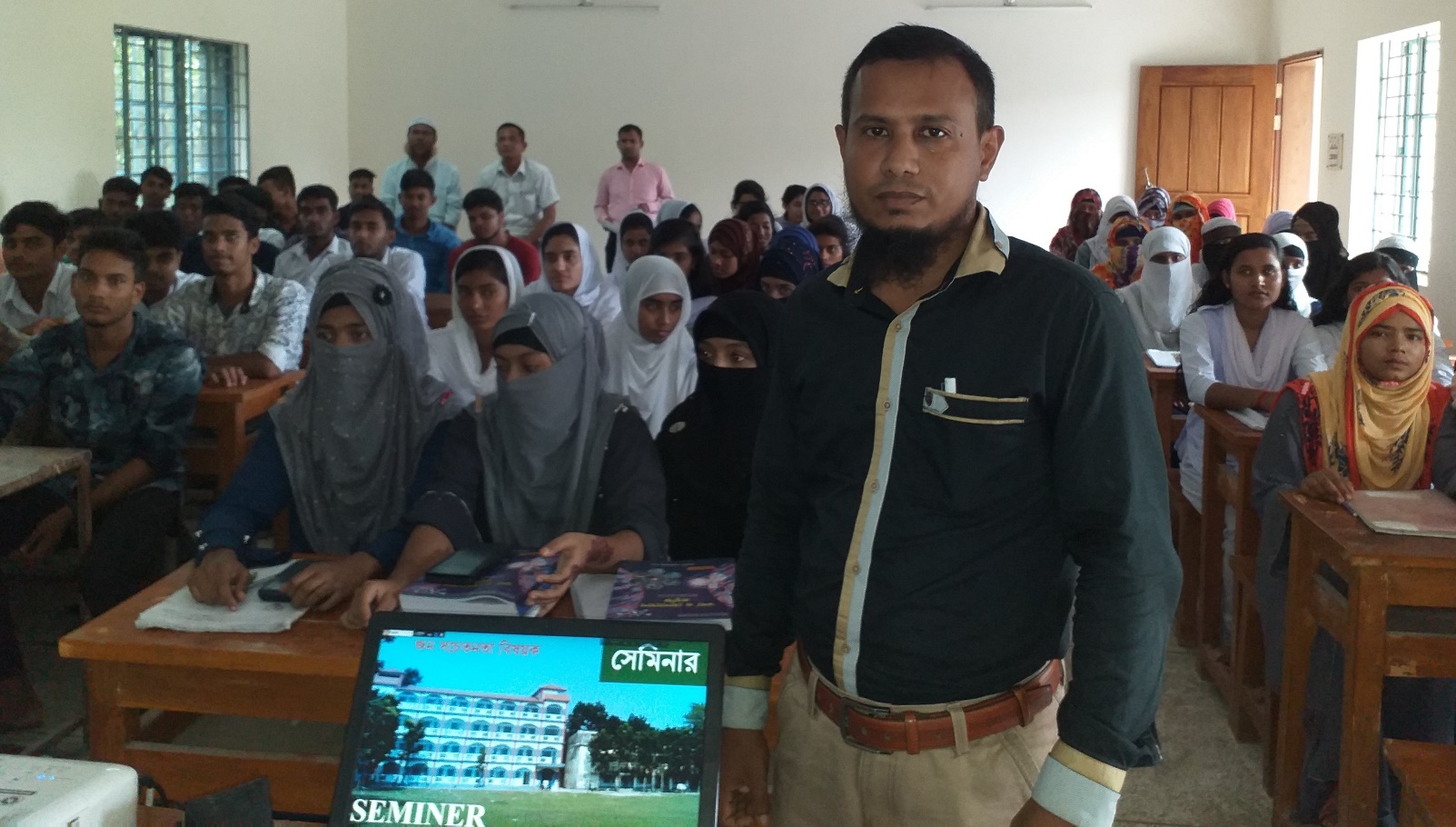 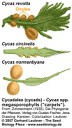 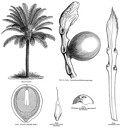 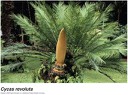 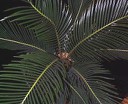 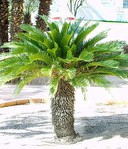 ?
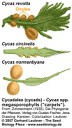 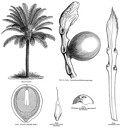 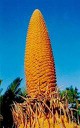 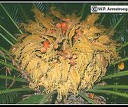 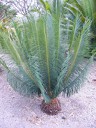 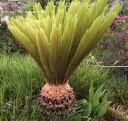 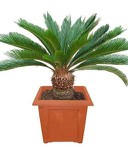 নগ্নবীজী উদ্ভিদ
সাইকাস-Cycas
বৈশিষ্ট্য- ১)
               ২)
              ৩)
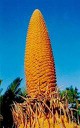 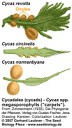 স্ত্রী স্ট্রোবিলাস
Anothor Cycas plant
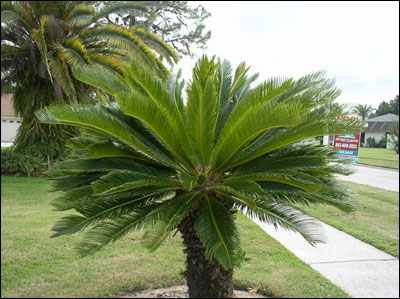 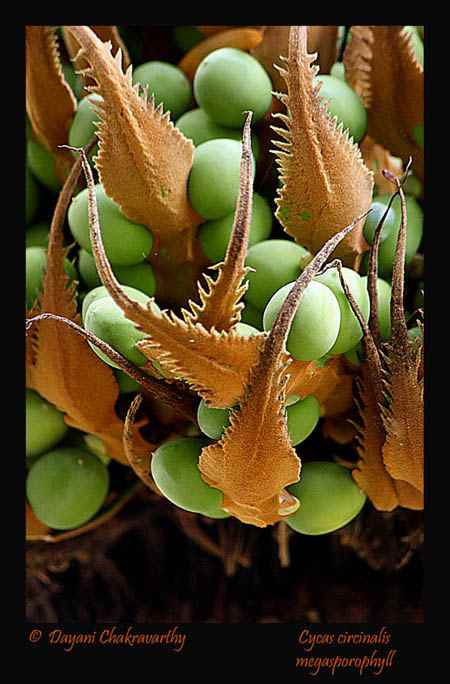 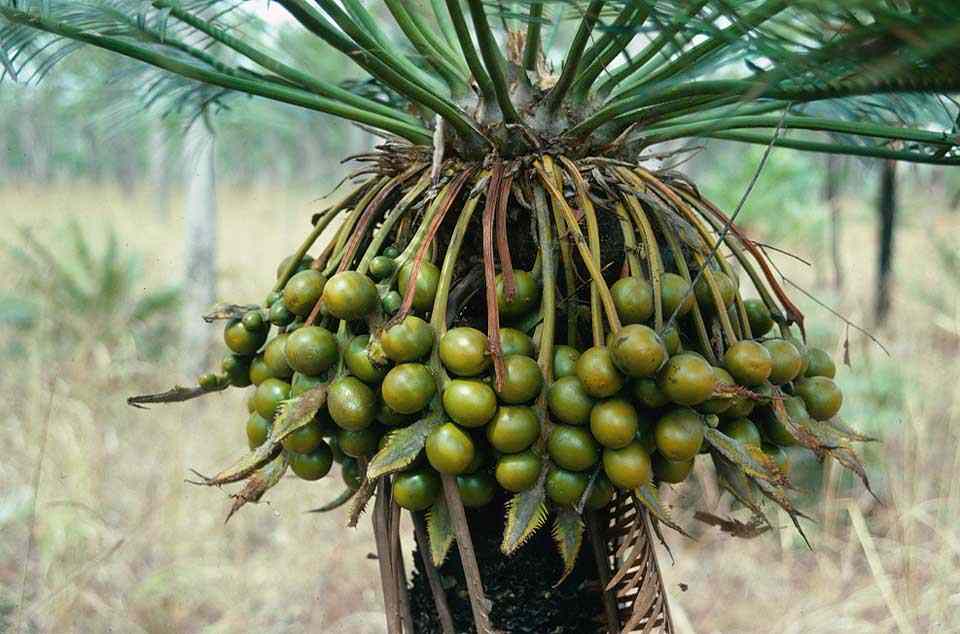 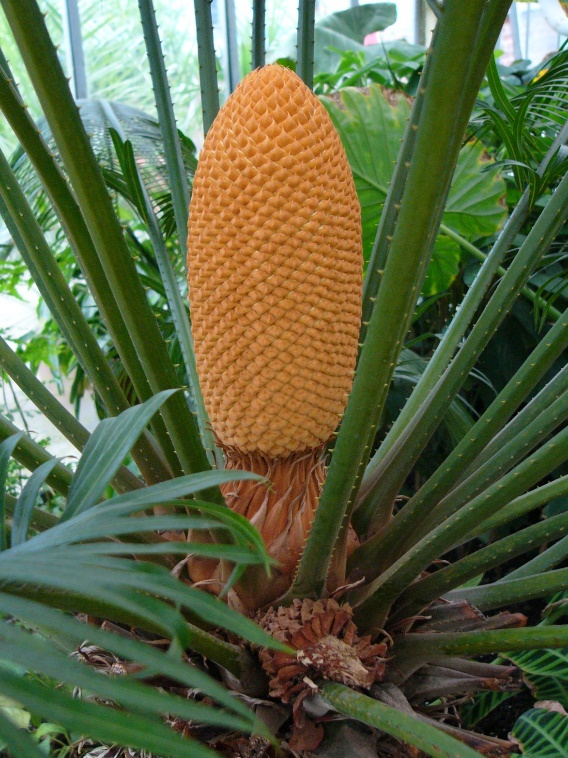 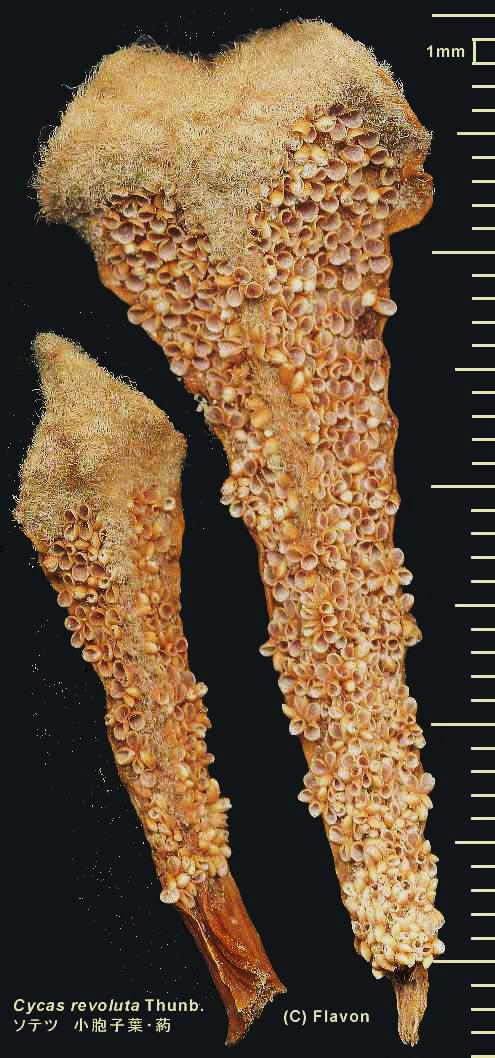 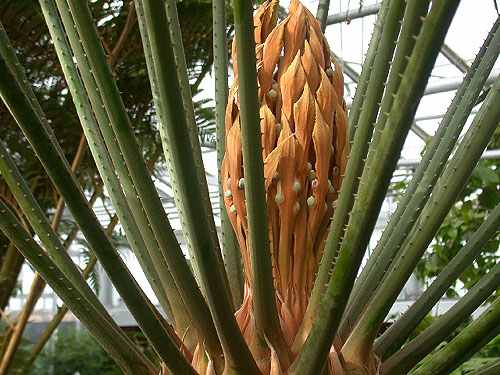 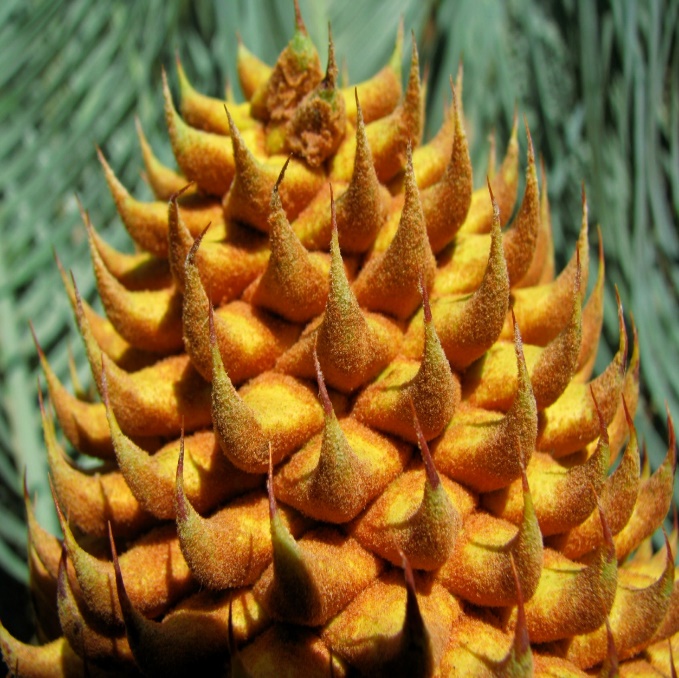 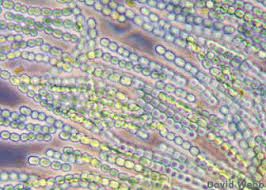 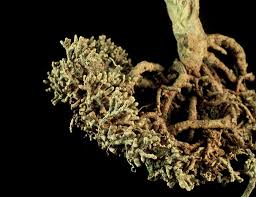 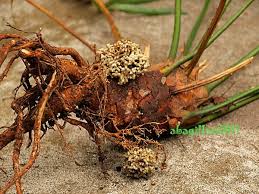 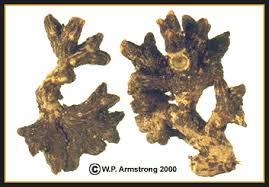 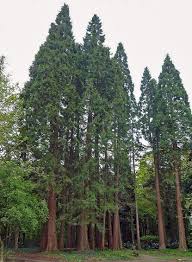 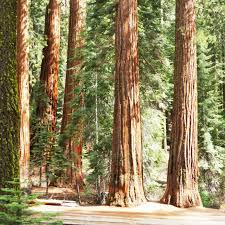 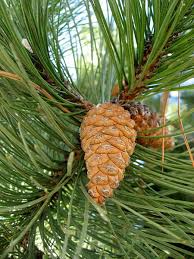 Pinus
Redwood tree
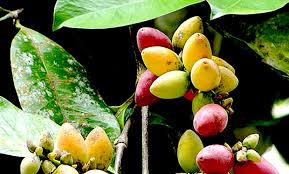 Gnetum
মূল্যায়ন
সাহায়ক গ্রন্থ/সূত্র
জীববিজ্ঞান ১ম পত্র
      -ড. মোহাম্মদ আবুল হাসান

ইন্টারনেট
ধন্যবাদ